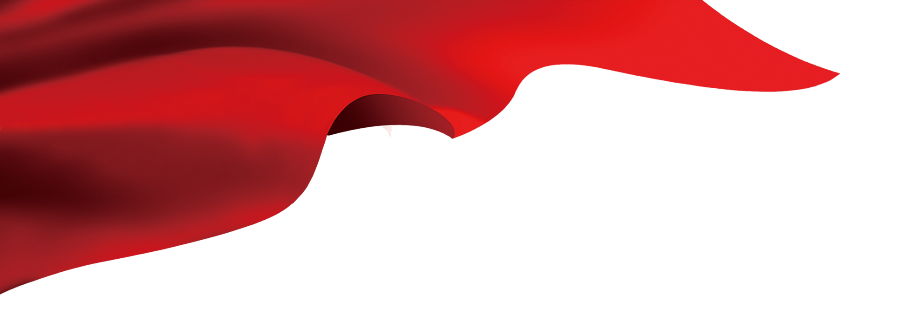 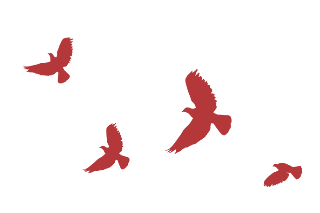 香港融入國家發展大局及
維護國家安全對國家發展的意義
何君堯，全國政協委員，香港立法會議員
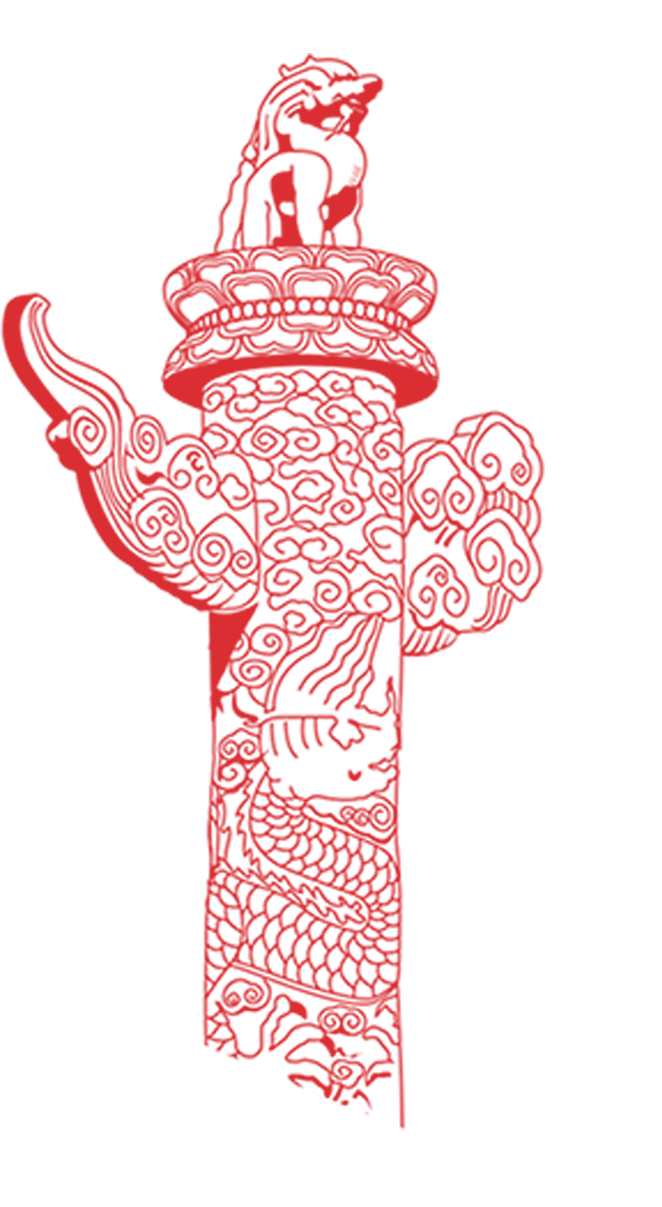 日期：2023年10月16日
地點：教育局（網上研討會）
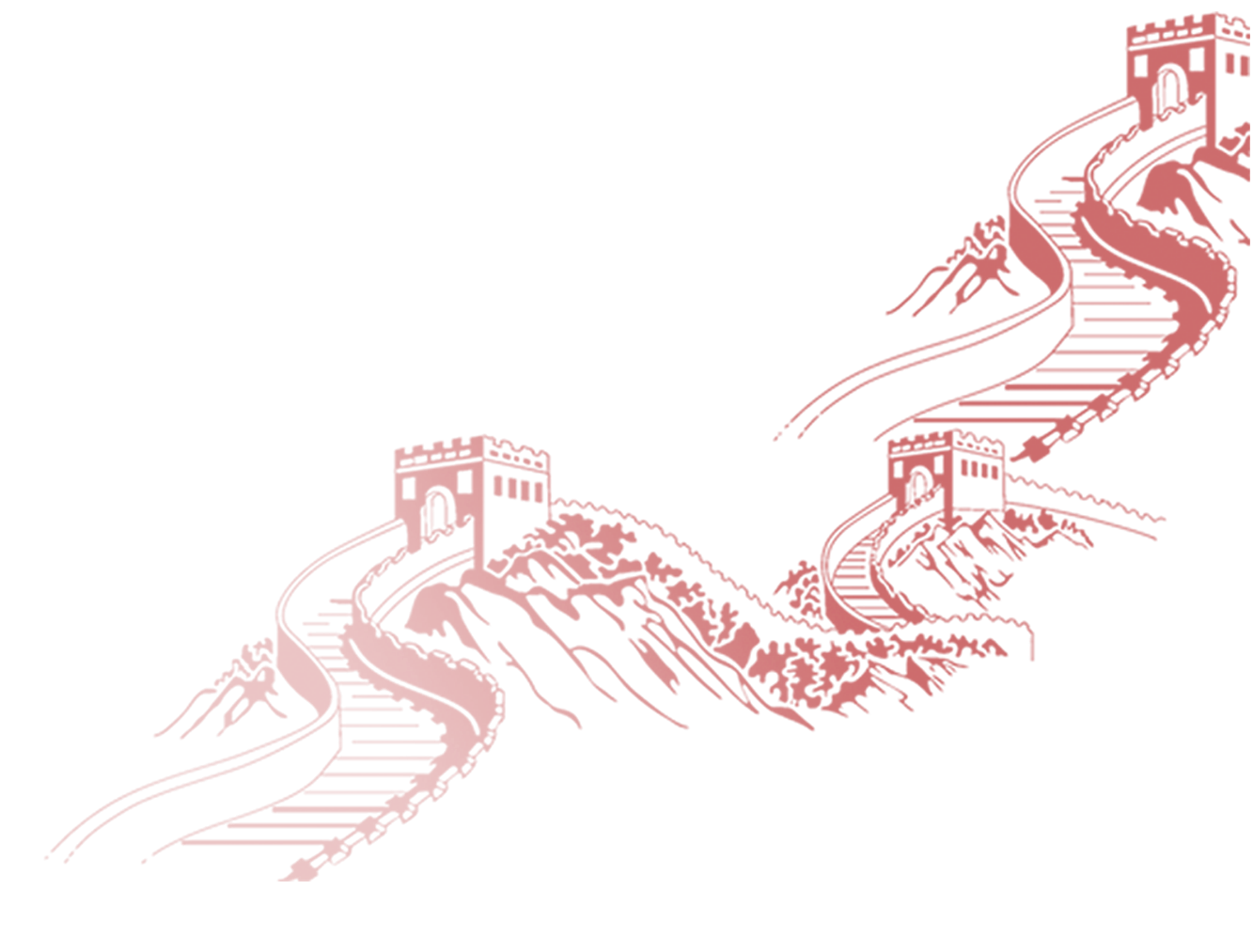 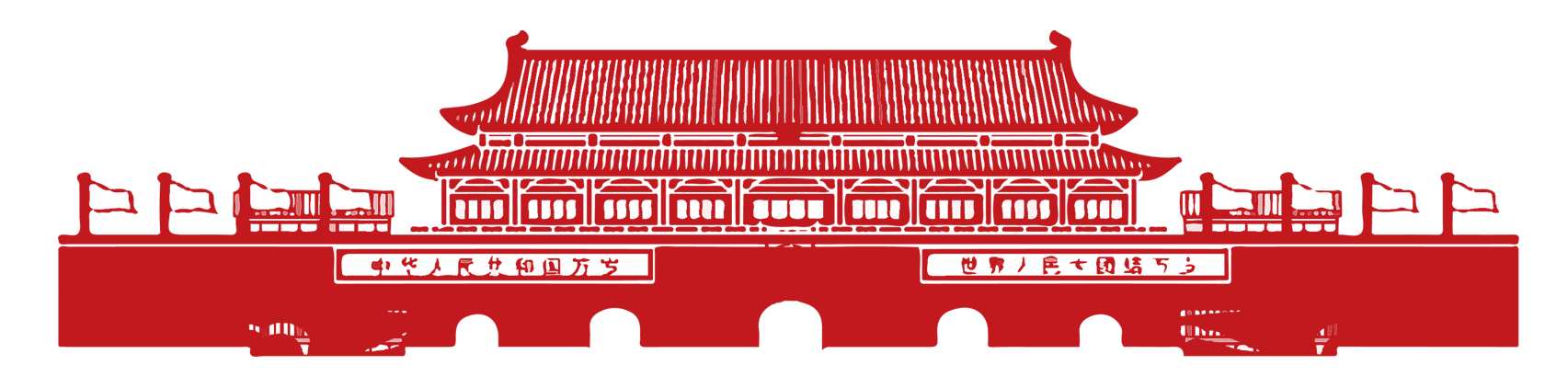 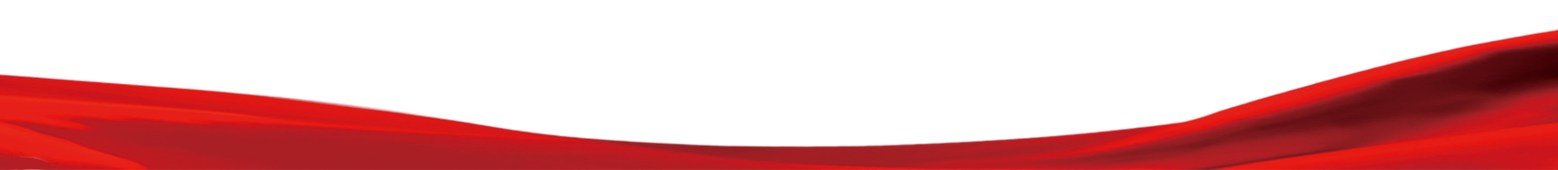 1
©2023國際公益法律服務協會
講座內容
香港融入國家發展大局
－從法律專業工作者的視野看大灣區的發展機遇

維護國家安全的重要性
2
©2023國際公益法律服務協會
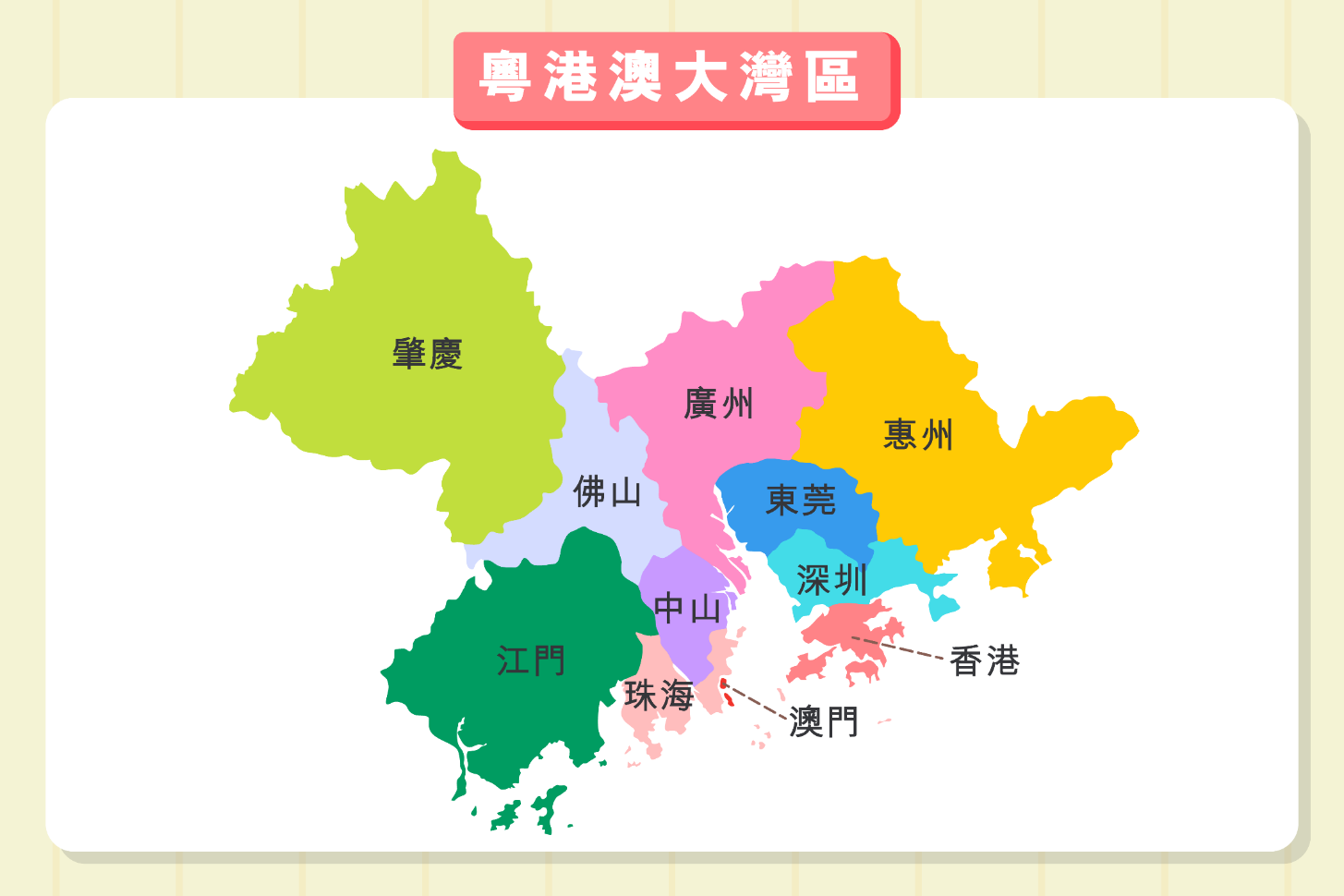 粵港澳大灣區包括:香港、澳門兩個特別行政區，廣東省廣州、深圳、珠海、佛山、惠州、東莞、中山、江門、肇慶九市，總面積約5.6萬平方公里。根據廣東省及香港和澳門特區政府提供的最新數據，2022年大灣區的總人口已經超過8600萬，地區生產總值超13萬億元人民幣。（來源：新華社）
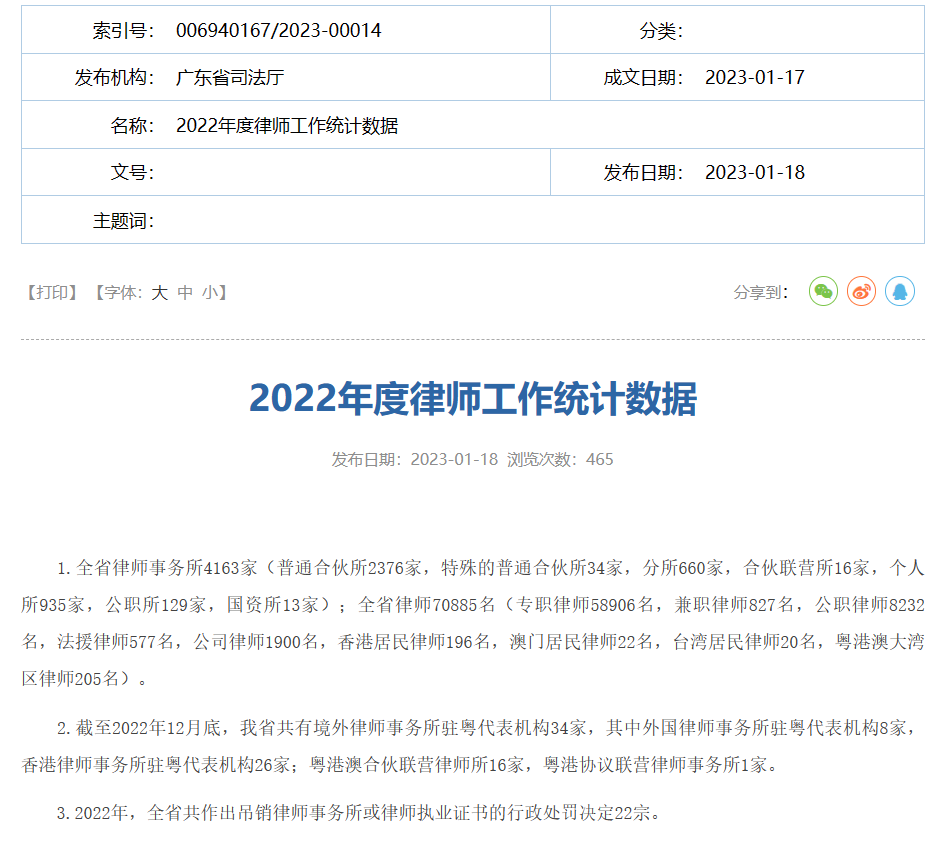 廣東的律師：70885人
廣東的律師樓：4163所

----截至2022年12月31日
3
資料來源：港府網站、廣東省司法廳網站
©2023國際公益法律服務協會
時間表
2023年9月1日，第十四届全国人民代表大会常务委员会第五次会议通过《关于延长授权国务院在粤港澳大湾区内地九市开展香港法律执业者和澳门执业律师取得内地执业资质和从事律师职业试点工作期限的决定》
    其中提到，港澳律师内地执业试点期延长三年至2026年10月4日。
截至2023年9月28日，已顺利举办3次粤港澳大湾区律师执业考试，1500多名港澳律师报名参加考试，其中357名领取了律师执业证书（粤港澳大湾区），成为粤港澳大湾区律师。
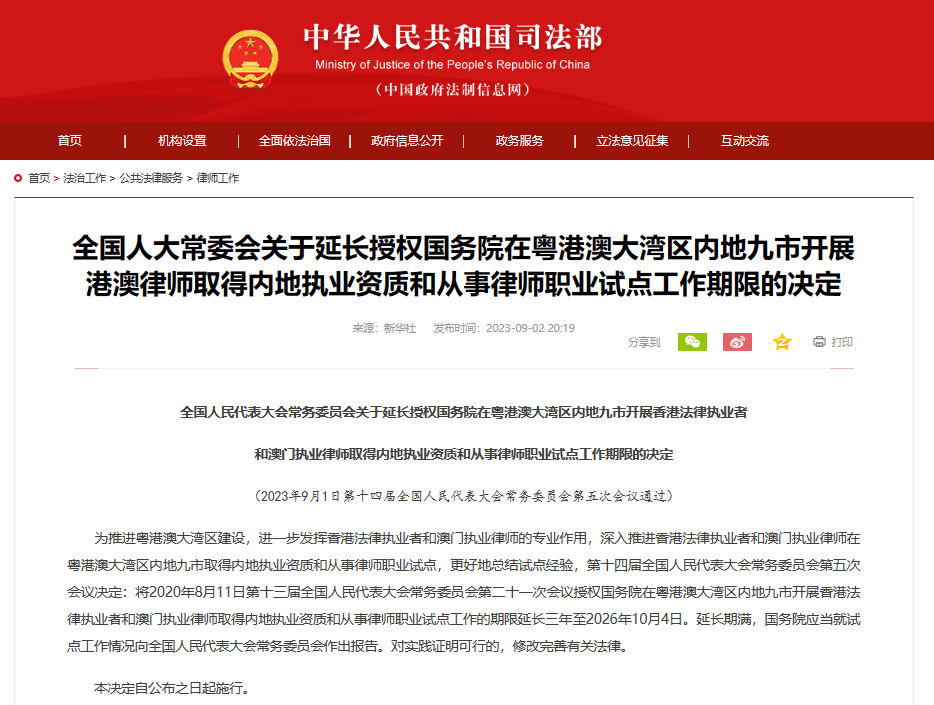 4
©2023國際公益法律服務協會
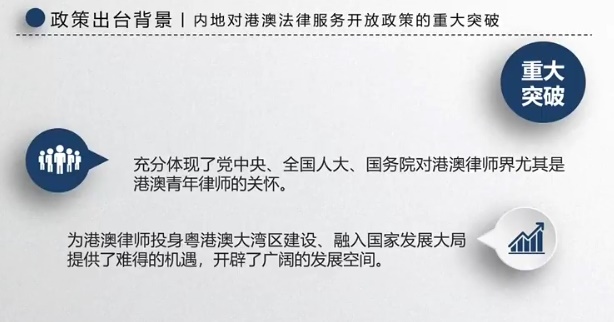 時間表
2003年內地與香港簽訂CEPA協議《內地與香港關於建立更緊密經貿關係的安排》
《 服 務 貿 易 協 議 》:
允 許 香 港 永 久 性 居 民 中 的 中 國 公 民 按 照 《 國 家 統 一 法 律 職 業 資 格 考 試 實 施 辦 法 》 參 加 內 地 統 一 法 律 職 業 資 格 考 試 ， 取 得 內 地 法 律 職 業 資 格 。
2020年開放大灣區律師考試國務院印發《香港法律執業者和澳門執業律師在粵港澳大灣區內地九市取得內地執業資質和從事律師職業試點辦法的通知》
2021年7月粵港澳大灣區律師執業考試開考
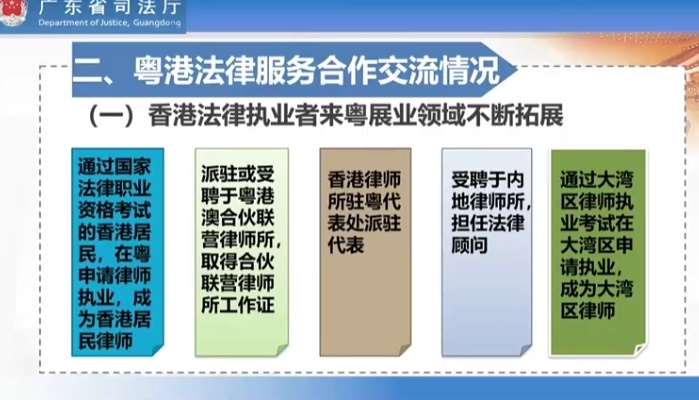 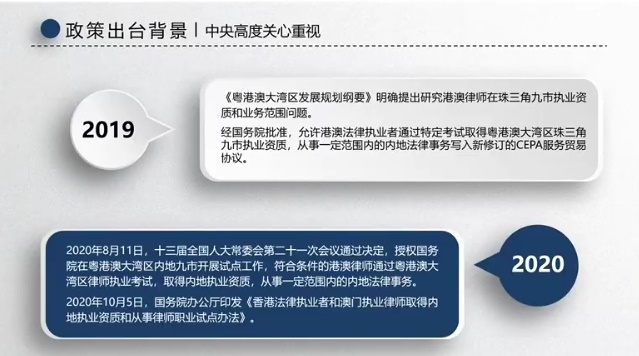 5
©2023國際公益法律服務協會
考試資格
符合以下條件的人員，可以報名參加粵港澳大灣區律師執業考試：（一）香港特別行政區、澳門特別行政區永久性居民中的中國公民；（二）擁護《中華人民共和國憲法》，擁護《中華人民共和國香港特別行政區基本法》、《中華人民共和國澳門特別行政區基本法》；（三）依據香港特別行政區有關法律，經香港特別行政區高等法院認許，在律師、大律師登記冊上登記，且未被暫時吊銷執業資格的律師、大律師，或者在澳門律師公會有效確定註冊的執業律師；（四）具有累計五年以上律師執業經歷；（五）職業道德良好，未有因不良名譽或者違反職業道德受懲處的記錄；（六）能用中文書寫法律文書，能用普通話進行業務活動。
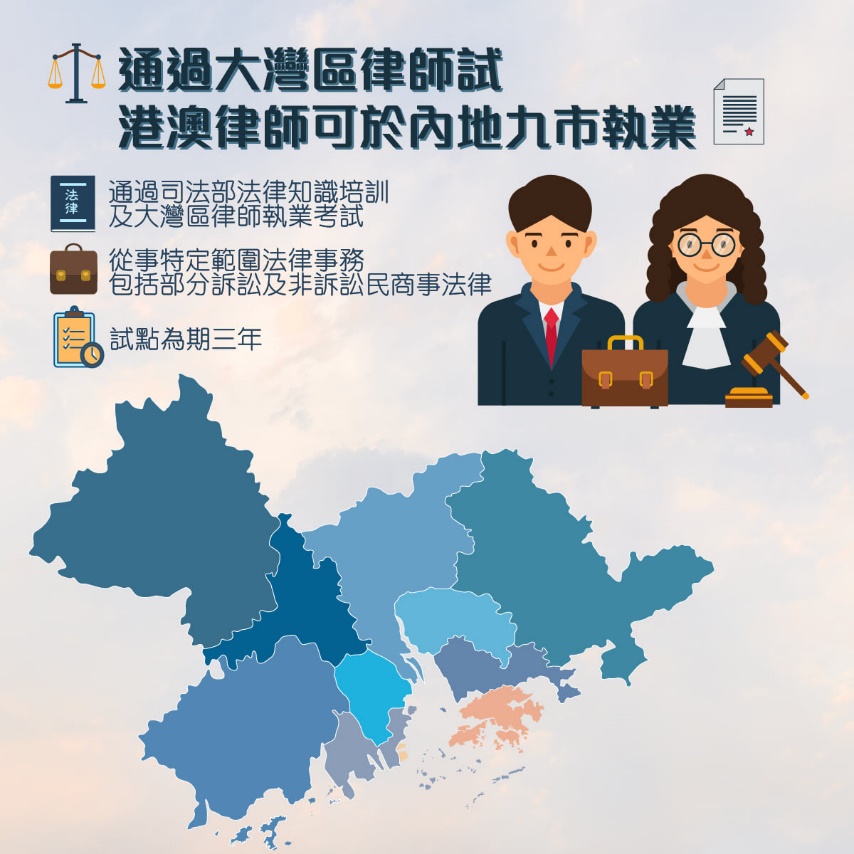 永居
愛國愛港
良好記錄
5年經驗
良好品格
懂中文
6
©2023國際公益法律服務協會
執業範圍
取得律師執業證書（粵港澳大灣區）的人員：可以在粵港澳大灣區內地九市內，辦理適用內地法律的部分民商事法律事務（含訴訟業務和非訴訟業務）；非訴訟業務應當滿足以下條件之一：（一）當事人為自然人的，戶籍地或者經常居所地在大灣區內地九市內；（二）當事人為法人或者其他組織的，住所地或者登記地在大灣區內地九市內；（三）標的物在大灣區內地九市內；（四）合同履行地在大灣區內地九市內；（五）產生、變更或者消滅民商事關係的法律事實發生在大灣區內地九市內；（六）大灣區內地九市內仲裁委員會受理的商事仲裁案件。持有律師執業證書（粵港澳大灣區）人員辦理上述法律事務，與內地律師享有相同的權利，履行相同的義務。
7
©2023國際公益法律服務協會
大灣區律師的優勢
身份優勢：
受聘於粵港澳大灣區內地九市的內地律師事務所或者大灣區內地九市的香港、澳門與內地合夥聯營律師事務所
取得律師執業證書（粵港澳大灣區）的人員，可以成為大灣區內地九市的內地律師事務所合夥人
業務優勢：
在粵港澳大灣區內地九市，辦理適用內地法律的部分民商事法律事務（含訴訟業務和非訴訟業務）
執業權利優勢：
取得律師執業證書（粵港澳大灣區）的人員，可以成為大灣區內地九市的內地律師事務所合夥人
交流合作的優勢：
以大灣區律師身份參與各級律師協會的活動/項目
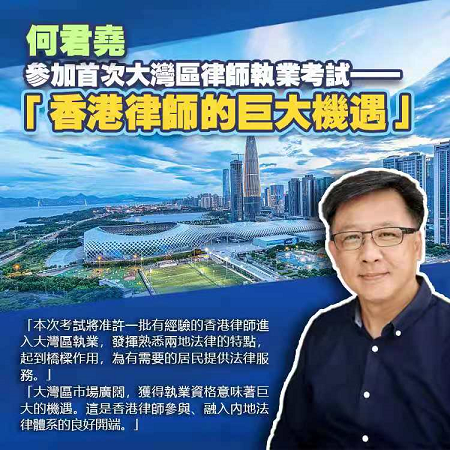 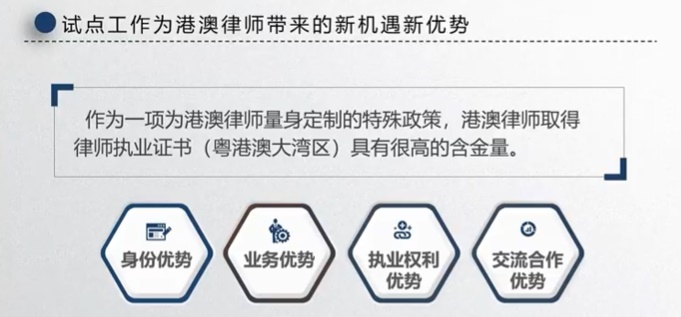 8
©2023國際公益法律服務協會
大灣區律師的限制
執業問題
只能在大灣區內地九市執業，其他內地省市無法適用
不得受聘于外國律師事務所駐華代表機構或者香港、澳門律師事務所駐內地代表機構

對執業環境的擔心

行政監管和行業管理問題
依照《中華人民共和國律師法》接受廣東省司法廳及所在地司法行政機關的監督管理，加入所在地的地方律師協會，參加年度考核，同時是中華全國律師協會會員，接受律師協會的行業管理
有違法違紀行為的，由有關司法行政機關、律師協會依法依規給予行政處罰、行業處分

執業證書的有限期限問題：期限屆滿前，由司法部提前決定是否延長或終身
集中培訓問題：考試通過者，須參加廣東省律協組織的集中培訓後，才能向廣東省司法廳申請執業
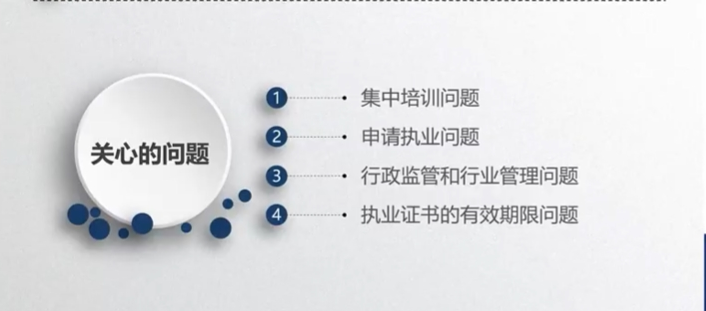 9
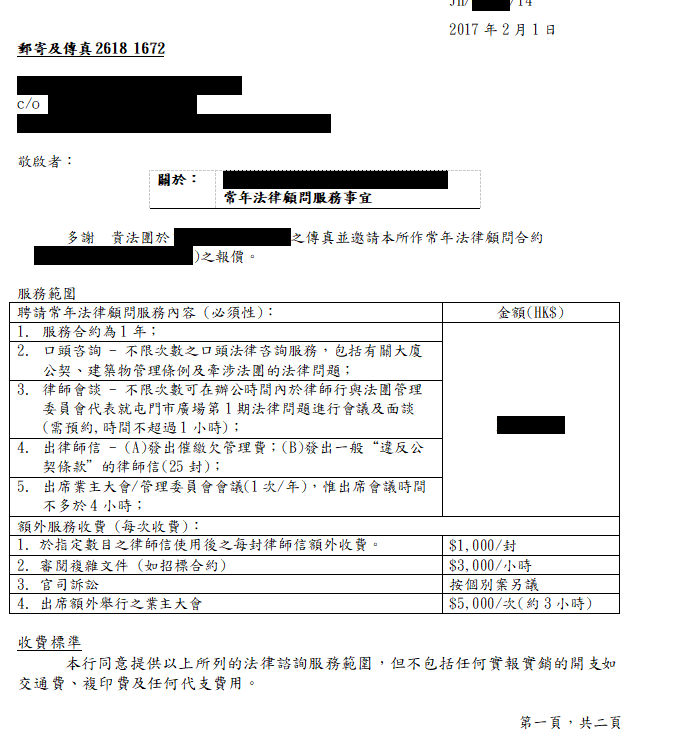 處理大灣區檔案的風險管理程序
聘任書
認識/了解你的客戶
定期更新工作情況
如何避免投訴
發出臨時賬單和確保收到款項
向客戶退還原件
整理電子記錄、倉存文件和關閉檔案
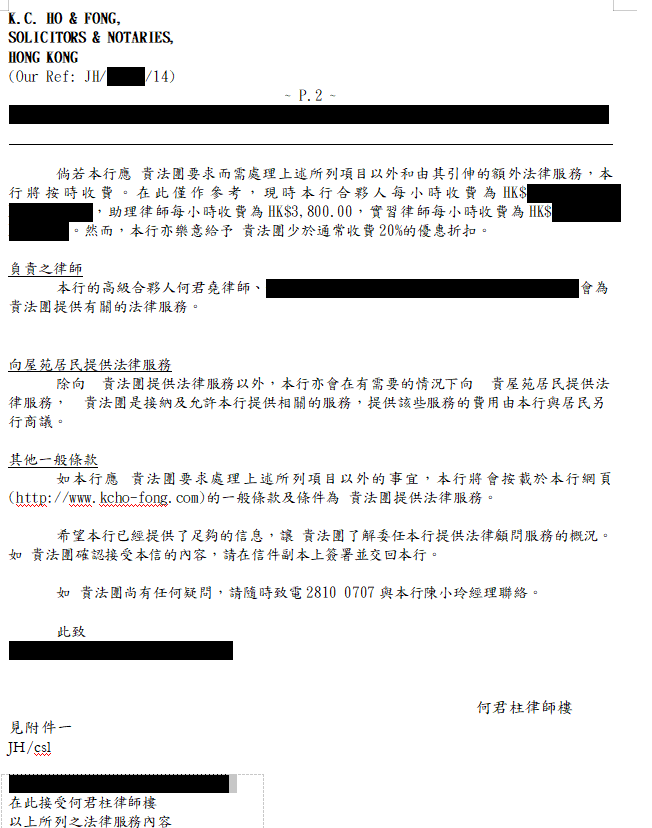 10
©2023國際公益法律服務協會
小結
國家的法制建設快速發展，尤其結合科技元素提升司法效能
大灣區蘊藏巨大機遇，對於港澳律師而言是一片新的天地
港澳律師成為大灣區律師，將會助力大灣區法律服務的進步
11
©2023國際公益法律服務協會
中國國情
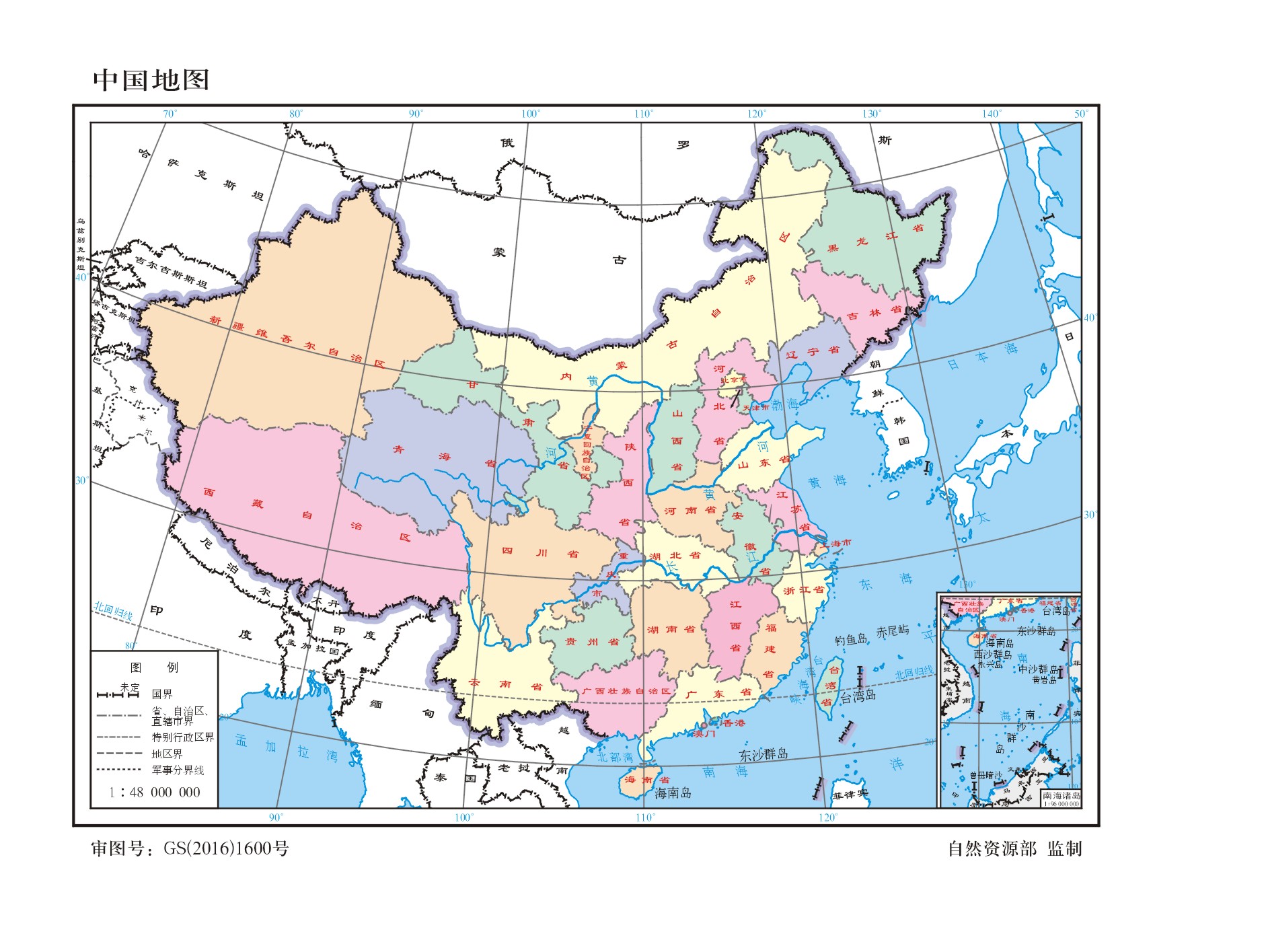 1,045萬平方千米
（陸地及海洋面積）
34個省级行政區：23個省、5個自治區、4個直轄市、2個特别行政區。首都是北京
面積
經濟
政治
科技
行政區
1949年
1949年
自1978年改革開放後，中國經濟增長很快，連續多年GDP增長率在8%～9%
中華人民共和國是工人階級領導的、以工農聯盟為基楚的人民民主專政的社會主義國家。
56個
約14億
科學技術突飛猛進，在高科技領域，已有11%的領域居世界領先地位。
建國
民族
人口
12
©2023國際公益法律服務協會
行业PPT模板http://www.1ppt.com/hangye/
中國近現代重要里程碑
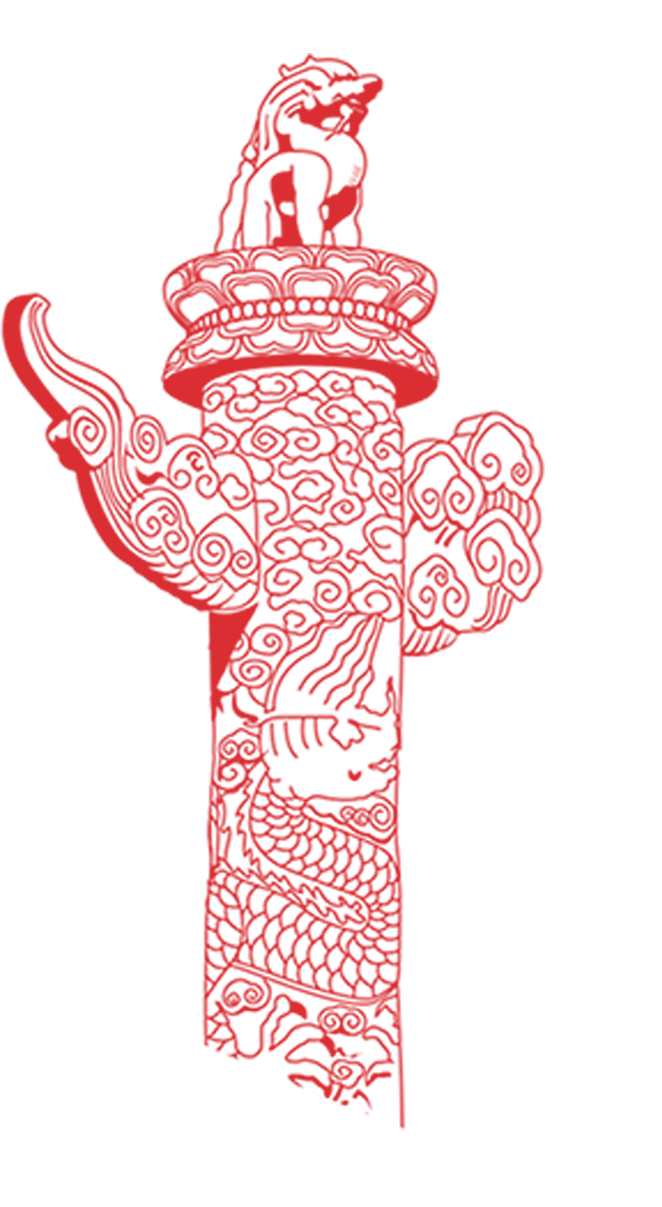 13
©2023國際公益法律服務協會
中華人民共和國《憲法》序言（節選）
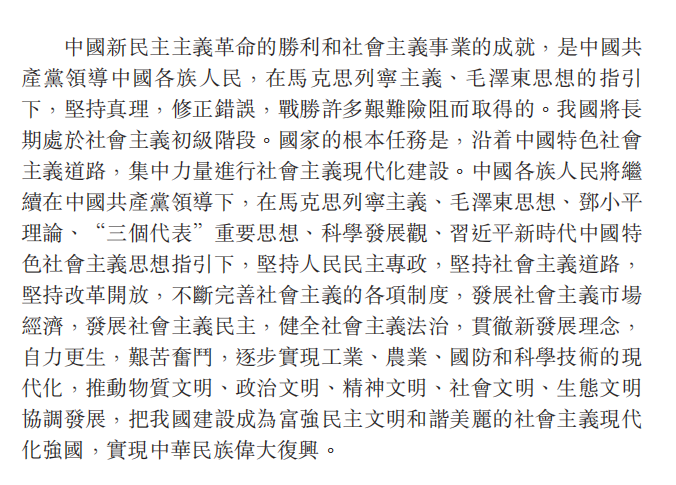 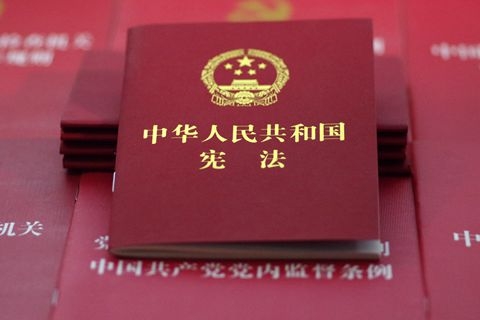 14
©2023國際公益法律服務協會
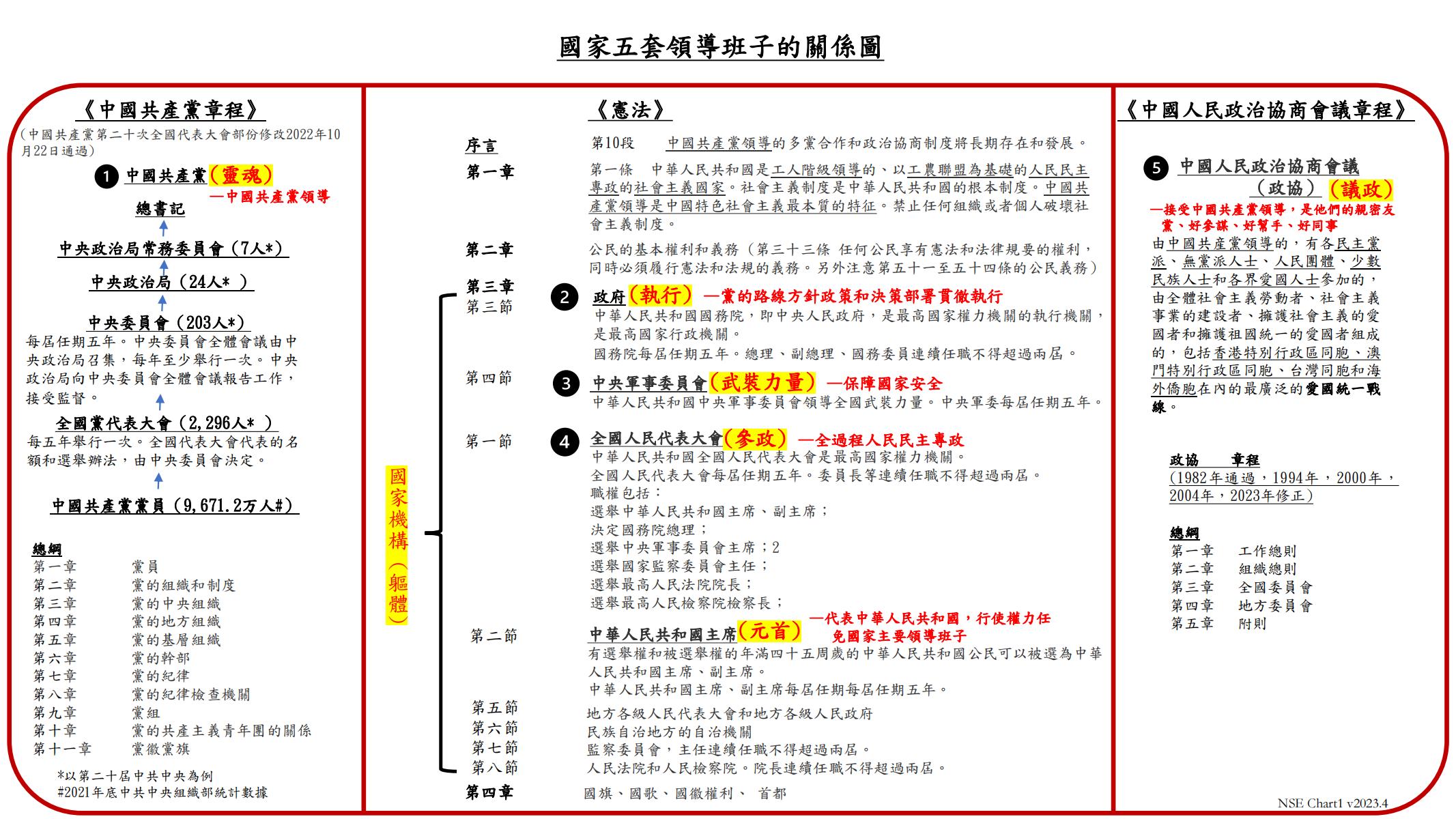 15
©2023國際公益法律服務協會
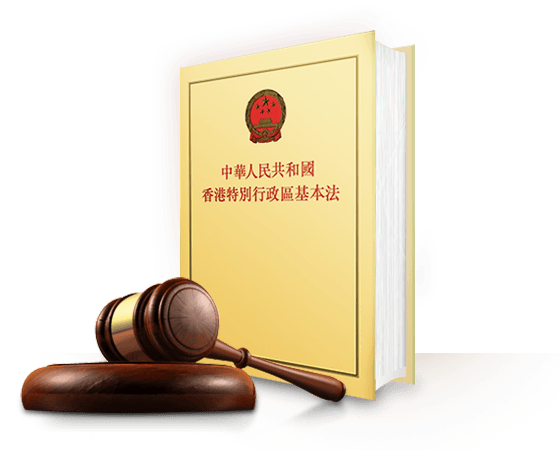 中華人民共和國香港特別行政區《基本法》
16
©2023國際公益法律服務協會
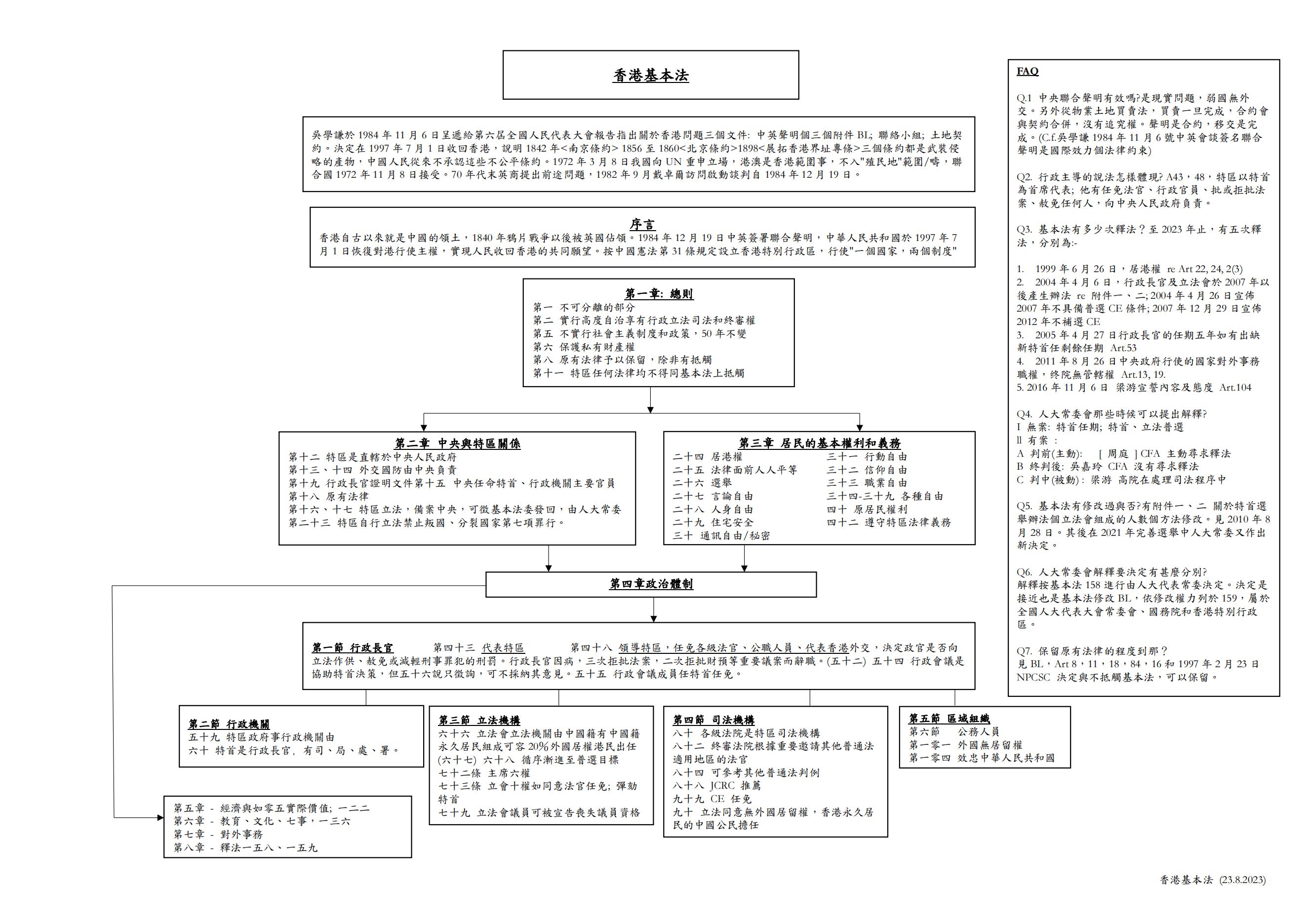 17
©2023國際公益法律服務協會
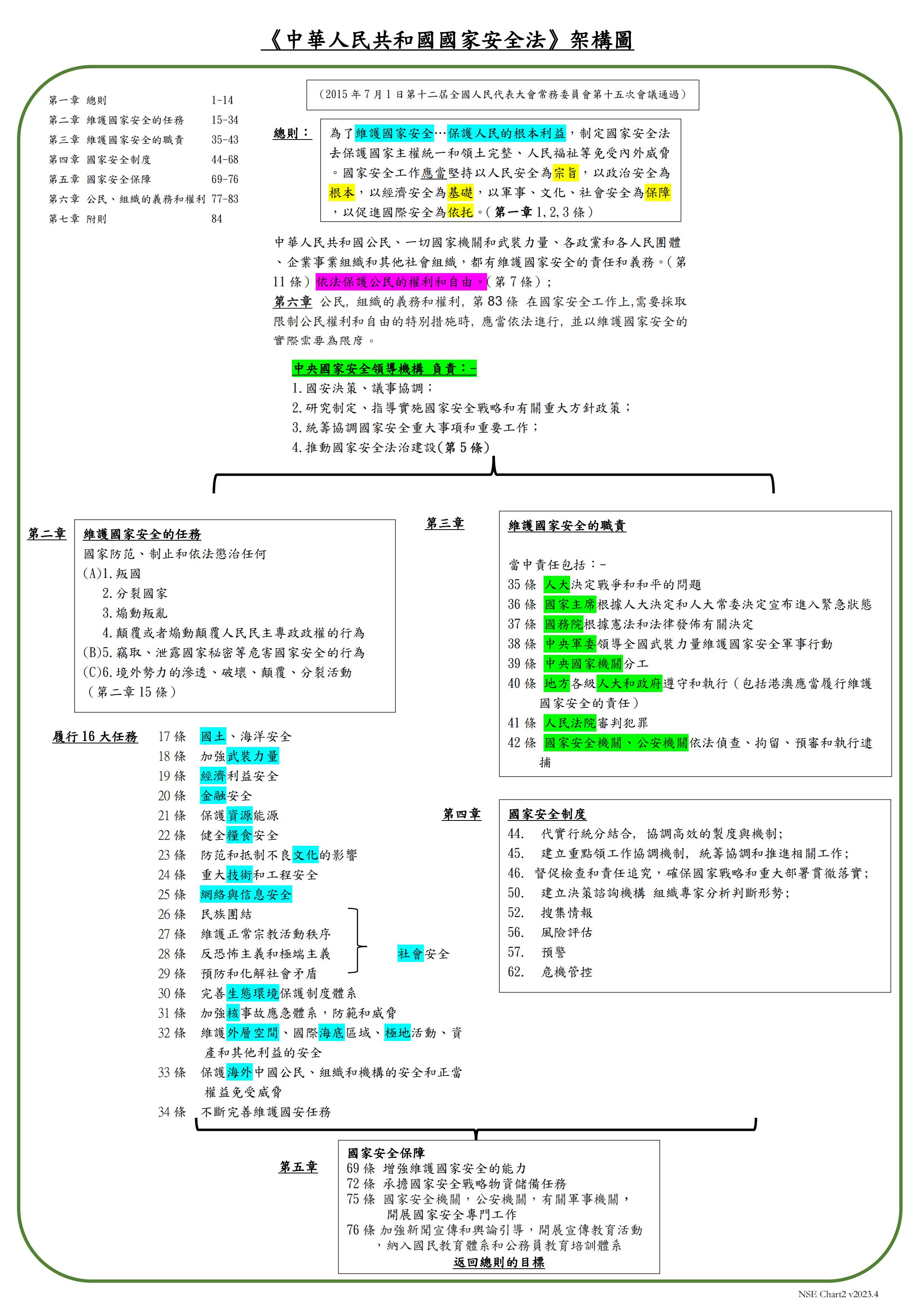 《中華人民共和國國家安全法》
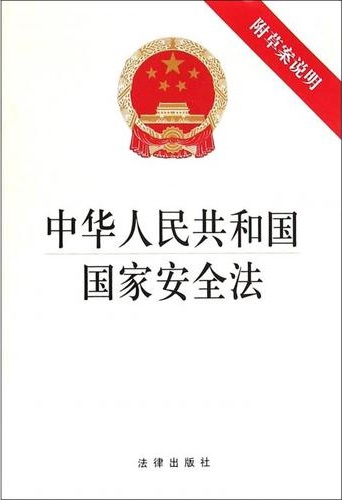 18
©2023國際公益法律服務協會
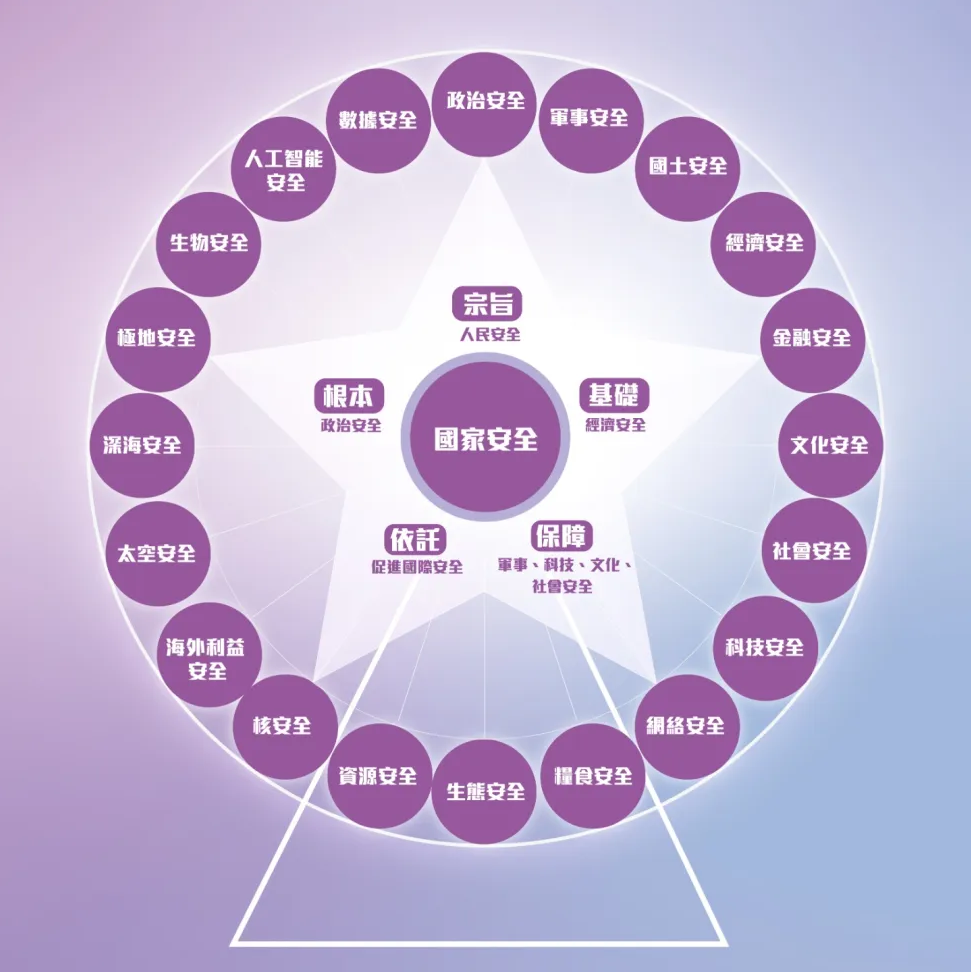 國家利益與總體國家安全觀
19
©2023國際公益法律服務協會
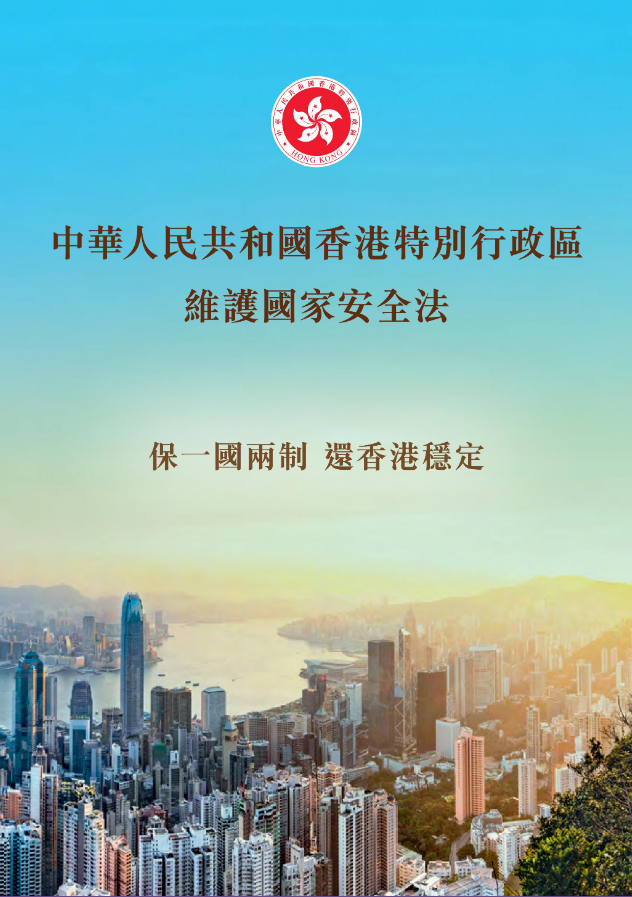 《港區維護國家安全法》
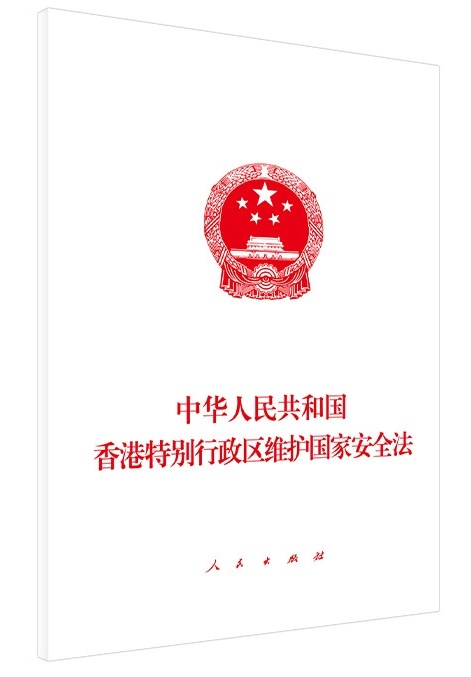 20
©2023國際公益法律服務協會
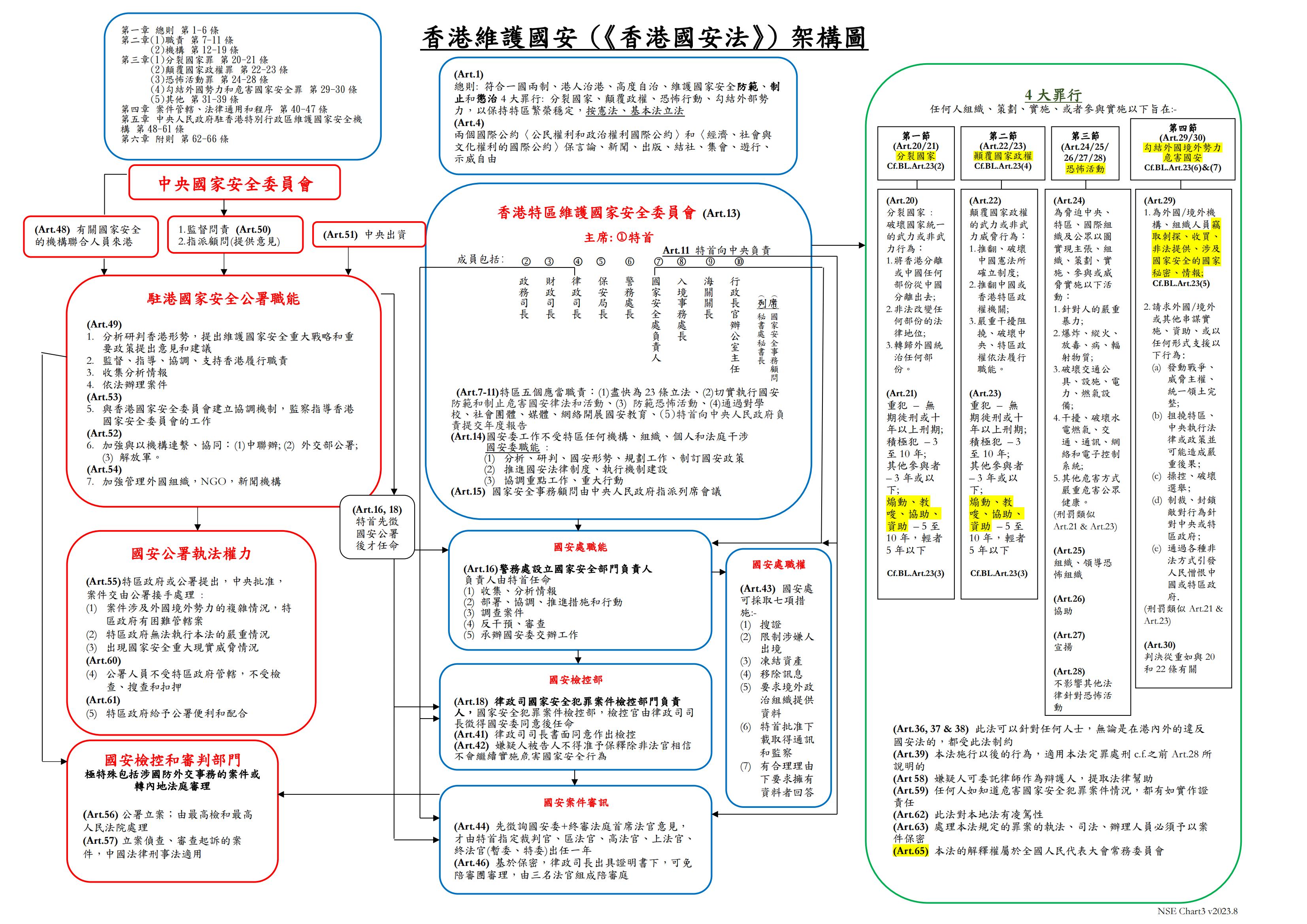 特區政府
國安案件審訊
21
©2023國際公益法律服務協會
國家安全案件常見罪行
《港區維護國家安全法》
2019反修例事件常見罪行
《刑事罪行條例》
《公安條例》
13
©2023國際公益法律服務協會
香港首宗國安案件唐英傑案
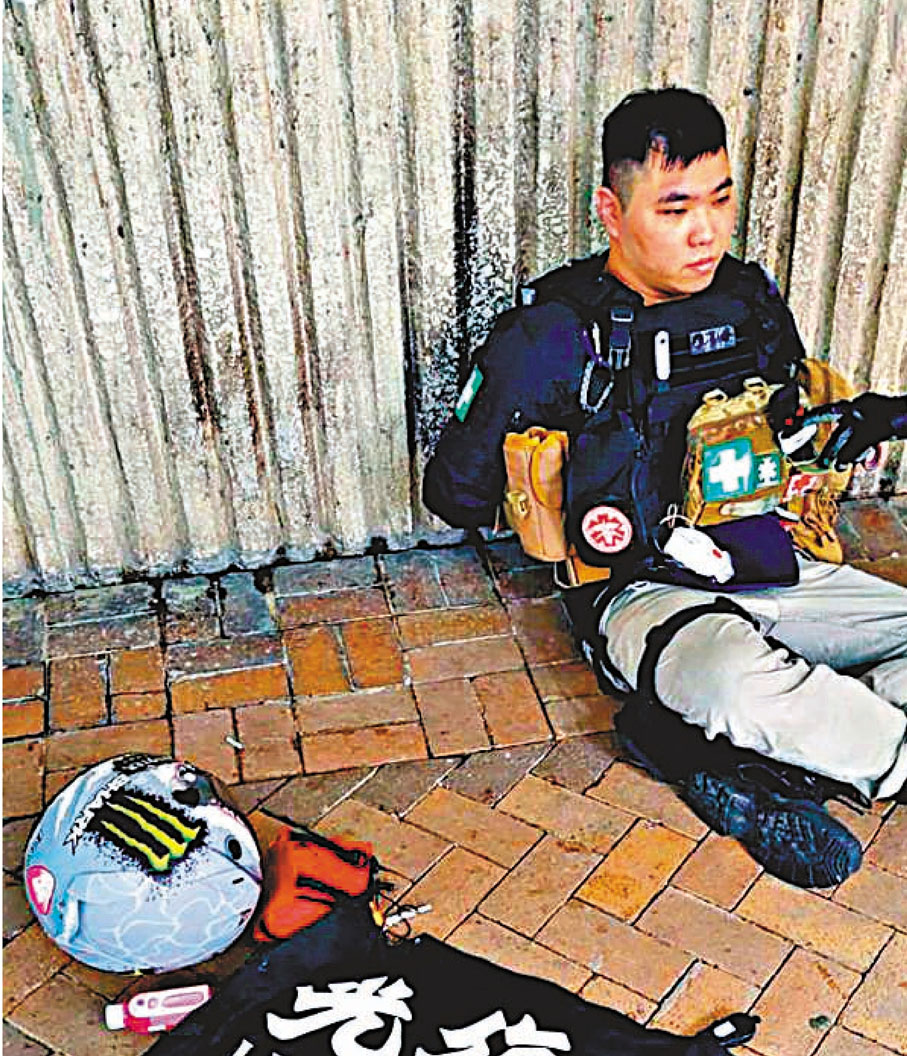 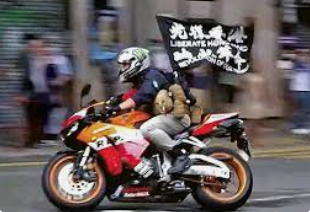 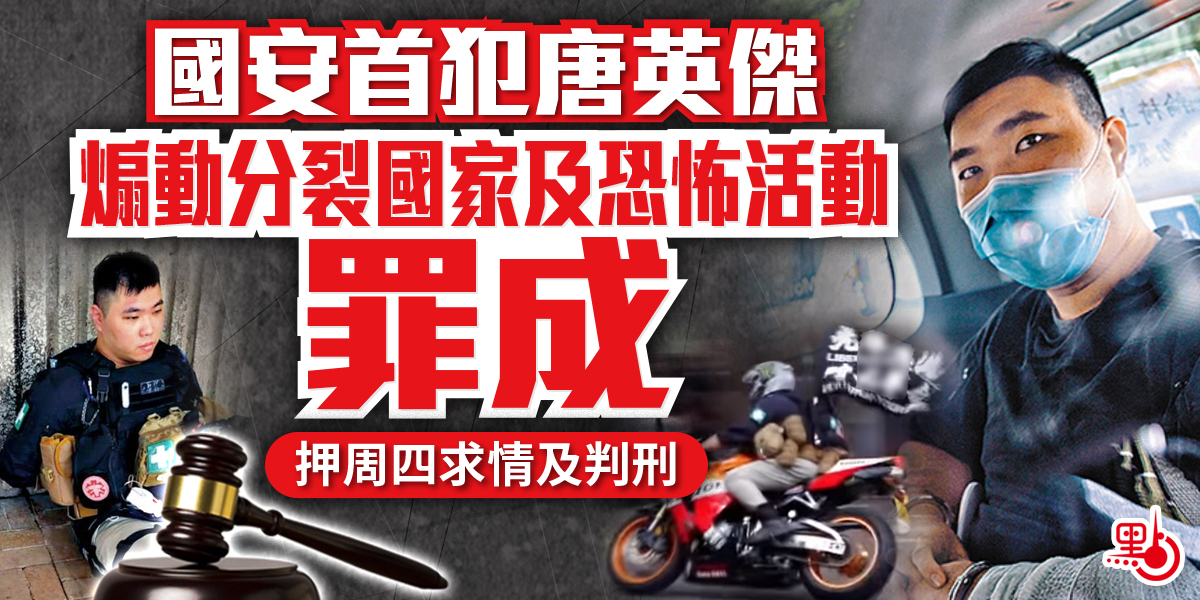 14
©2023國際公益法律服務協會
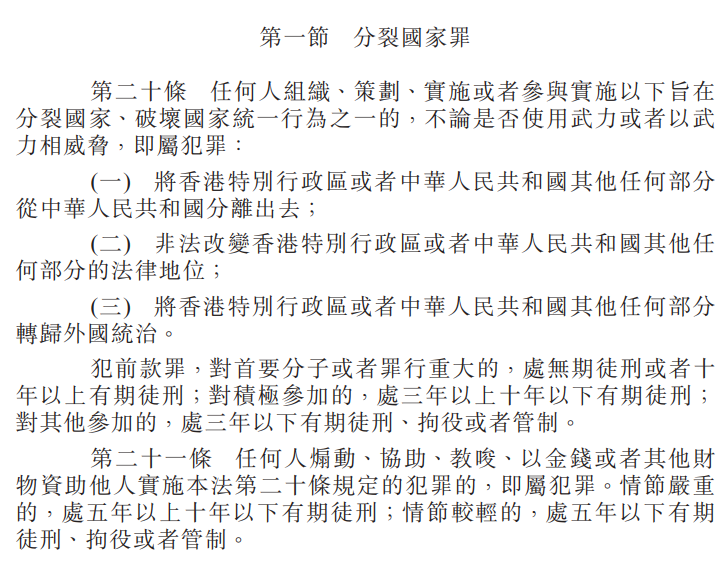 香港首宗國安案件唐英傑案
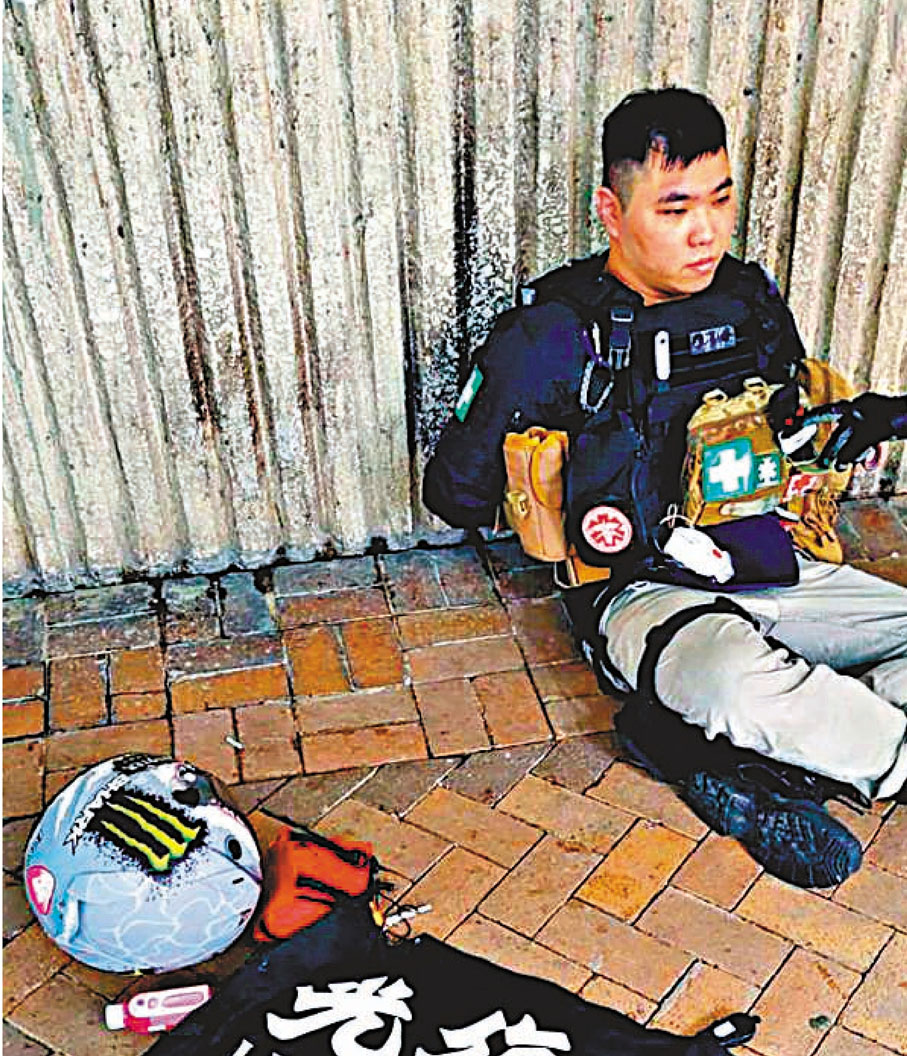 15
©2023國際公益法律服務協會
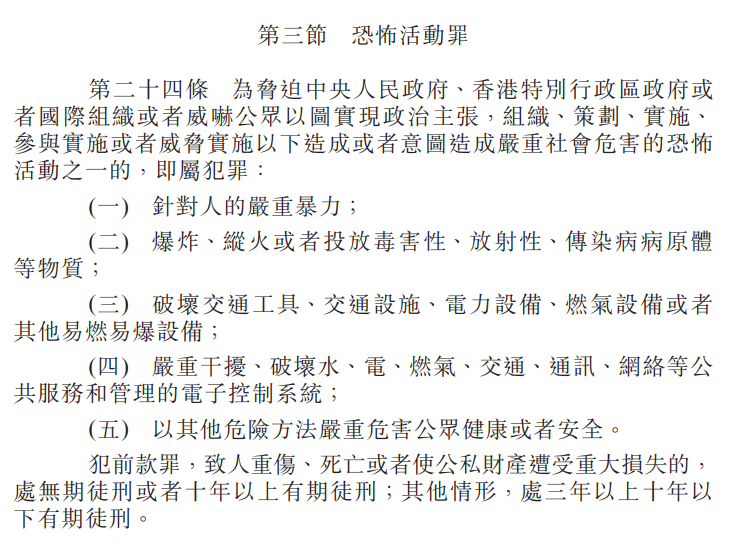 香港首宗國安案件唐英傑案
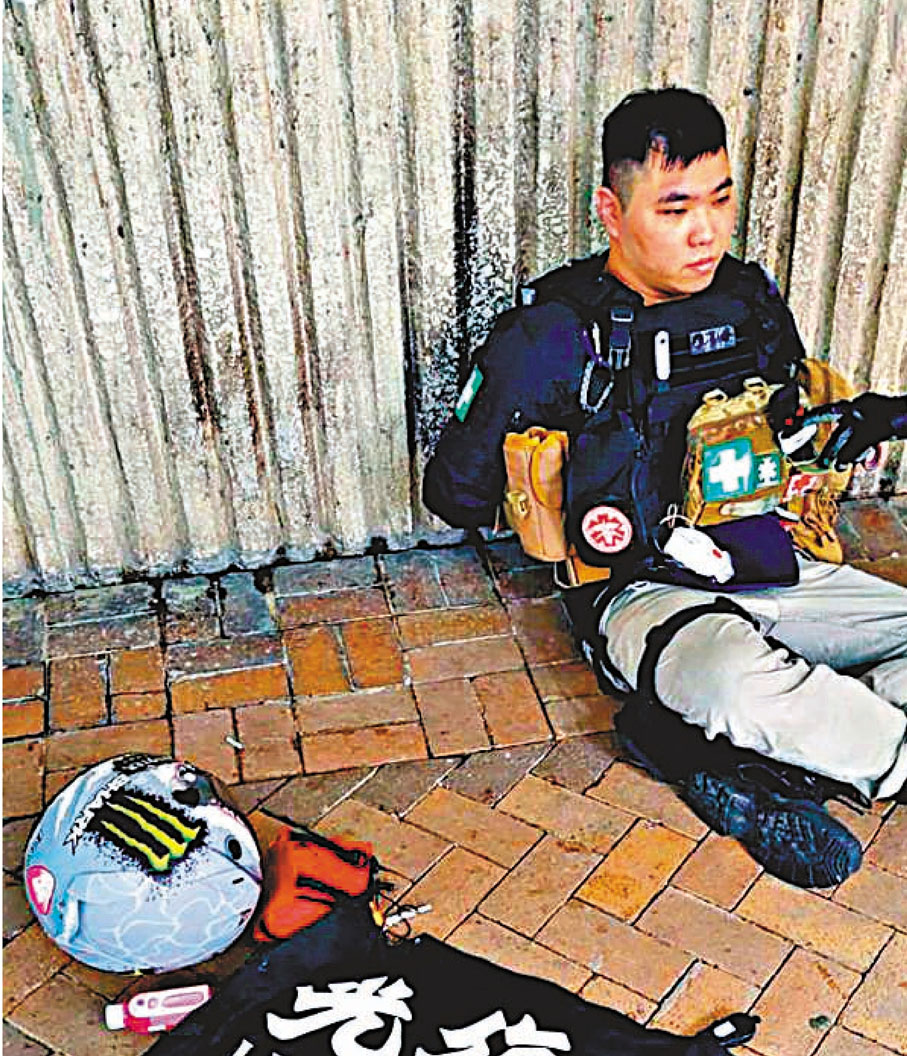 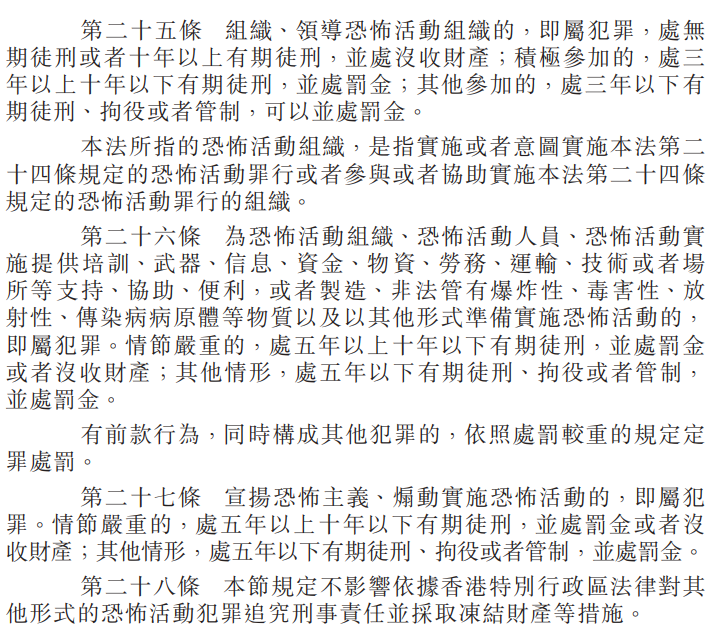 16
©2023國際公益法律服務協會
黎智英案
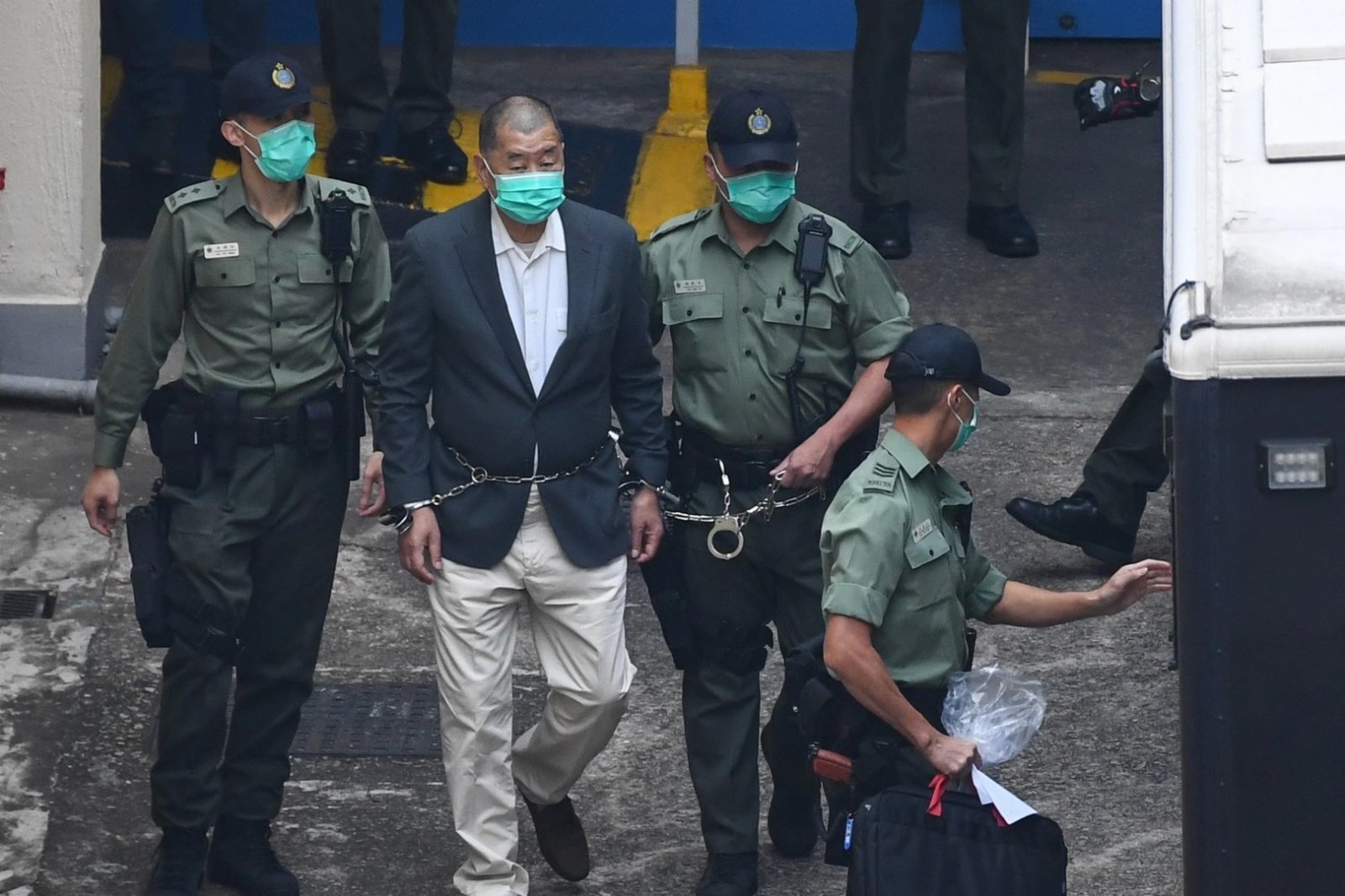 17
©2023國際公益法律服務協會
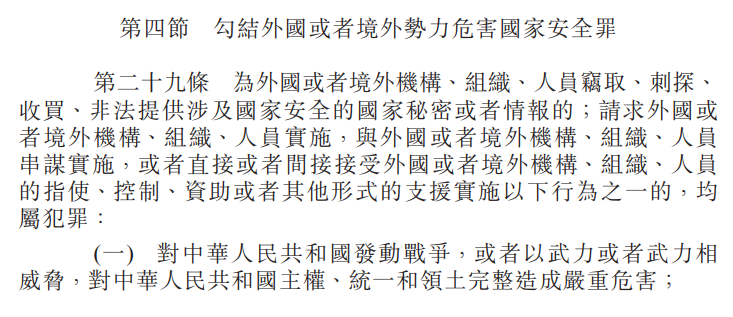 黎智英案
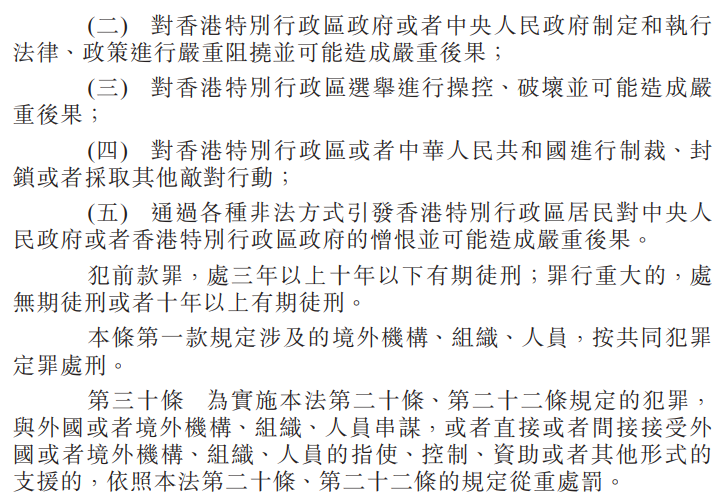 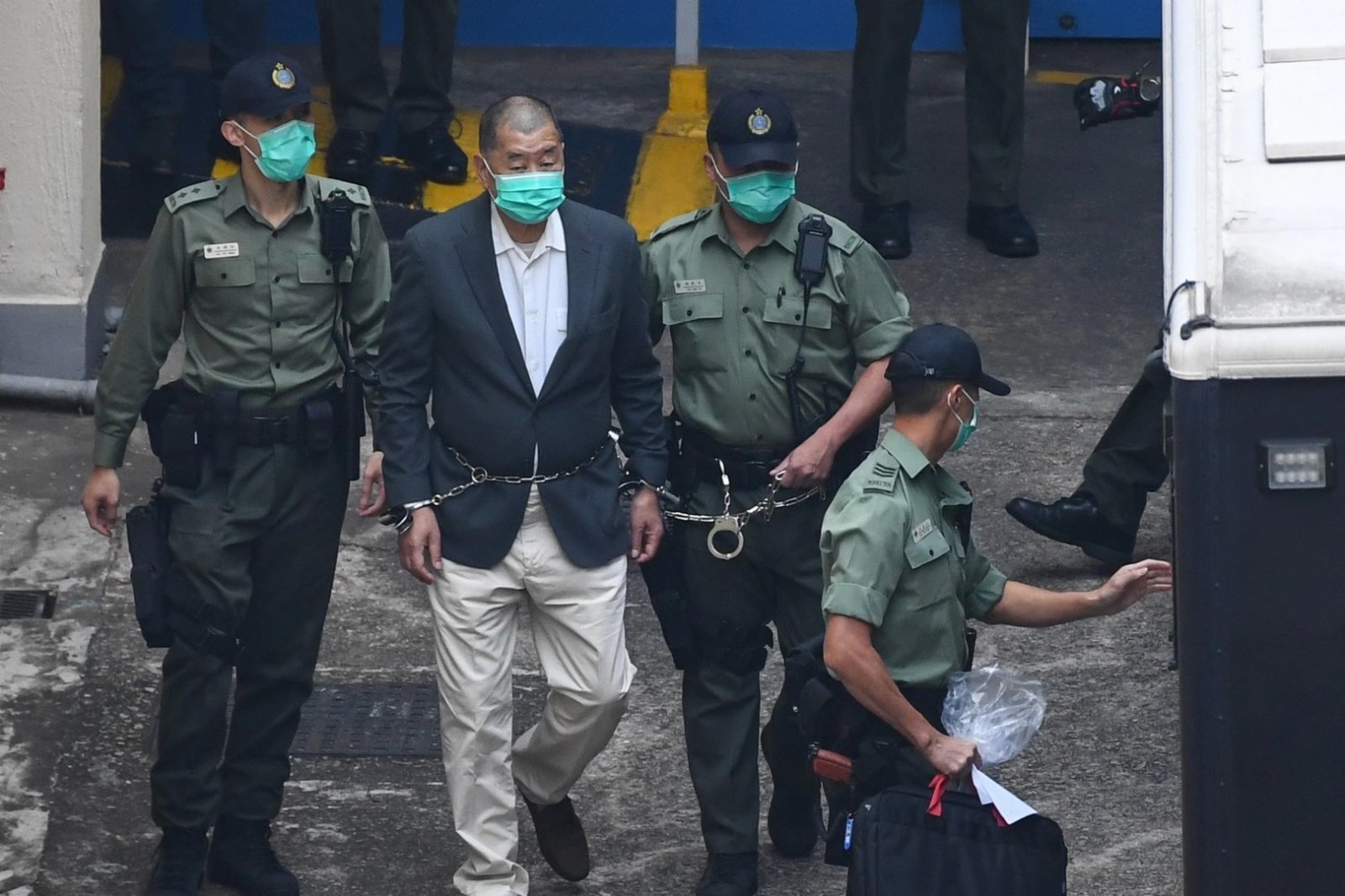 18
©2023國際公益法律服務協會
建立青年人維護國家安全的意識和責任
例子： 
「學民」及後來的「眾志」是香港社會的一個反面教材，雖然目前香港社會已進入由亂到治並邁向由治及興新階段，但仍有不少亂港餘孽隱藏在各個角落進行軟對抗。
警方拘捕「眾志」多名餘孽，等於是鏟除了過去十多年禍害香港青少年的一個「大毒瘤」
這是給香港年輕人一個警示，亂港分子難逃天網恢恢，終將被法律制裁，付出巨大代價。
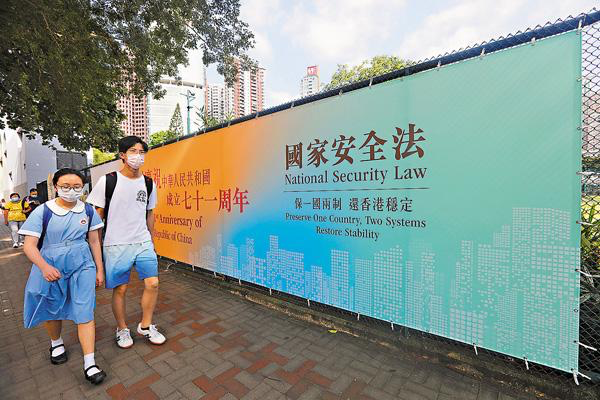 28
©2023國際公益法律服務協會
政府及全社會不要鬆懈，繼續加強打擊亂港分子加強國家安全教育工作針對青年維護國家安全觀念的培養
《香港國安法》第10條明確表示：香港特別行政區應當通過學校、社會團體、媒體、網絡等開展國家安全教育，提高香港特別行政區居民的國家安全意識和守法意識。

提升和營造香港維護國家安全氛圍、增強市民對國家安全的認識方面

全方位提升香港年輕一代愛國愛港的國民意識及對國家的歸屬感。
29
©2023國際公益法律服務協會
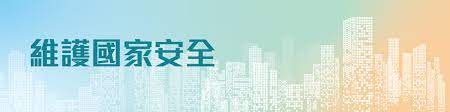 總結
總體國家安全觀：以人民安全為宗旨，以政治安全為根本，以經濟安全為基礎，以軍事、文化、社會安全為保障，以促進國際安全為依托。
國家利益與國家安全（20個領域）：政治、軍事、國土、經濟、金融、文化、社會、科技、網絡、糧食、生態、資源、核、海外利益、太空、深海、極地、生物、人工智能和數據。
1919年，北洋政府外交總長陸徵祥曾說：「弱國無外交」 。可見國家富強與國家安全必然是相輔相成的。我們必須在大力發展的同時，堅守國家安全底線。
維護國家安全是全香港市民的共同責任，也是完全符合國家與香港的利益。
30
©2023國際公益法律服務協會
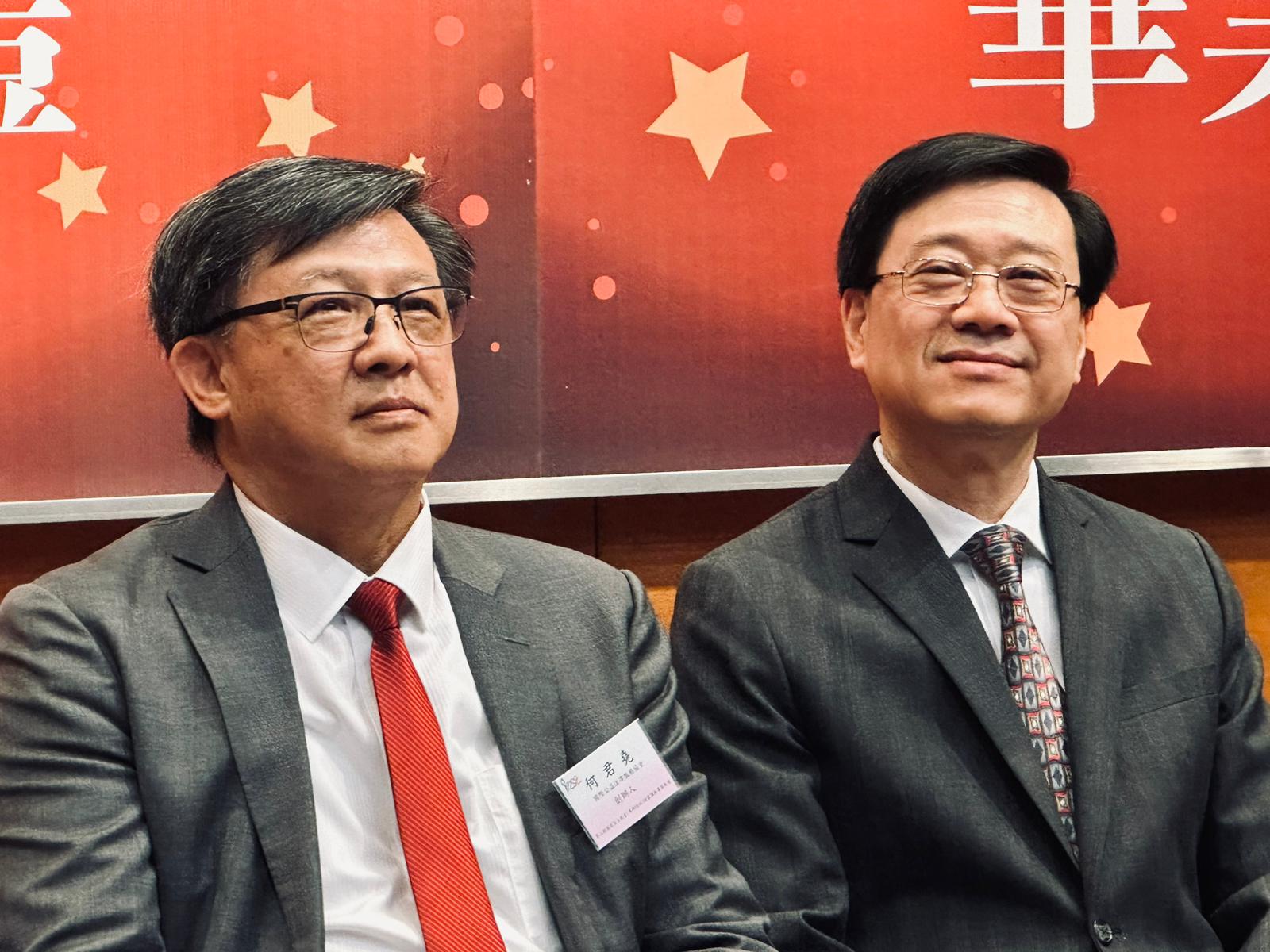 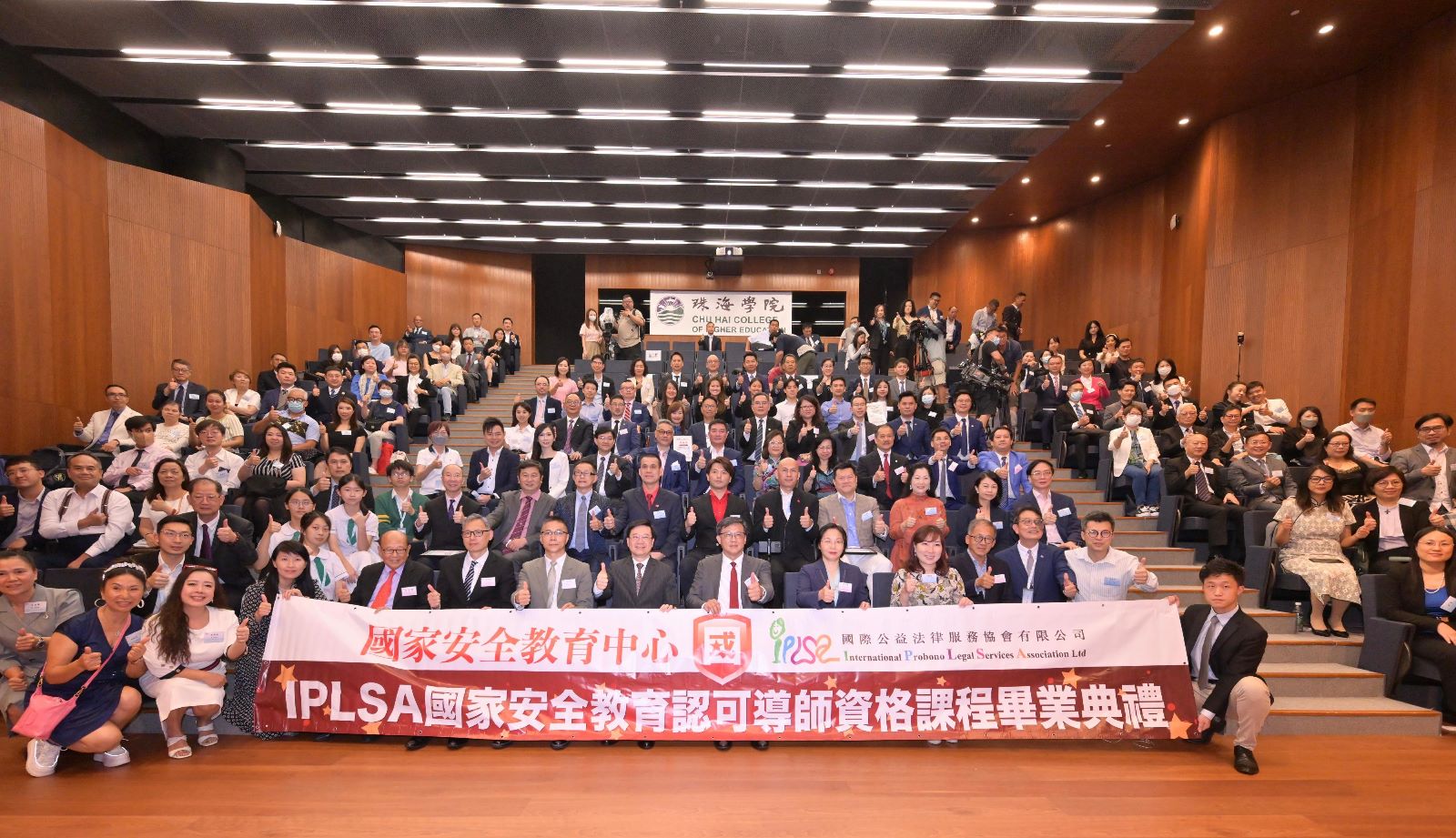 多謝！
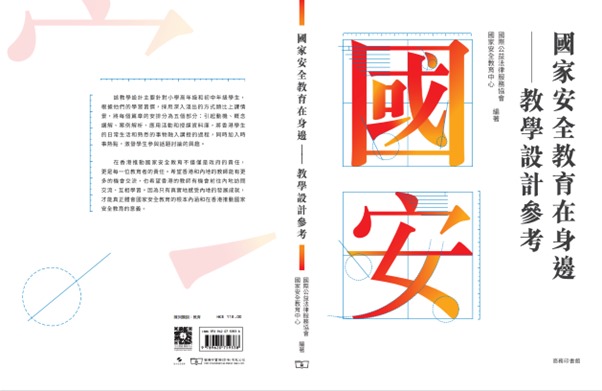 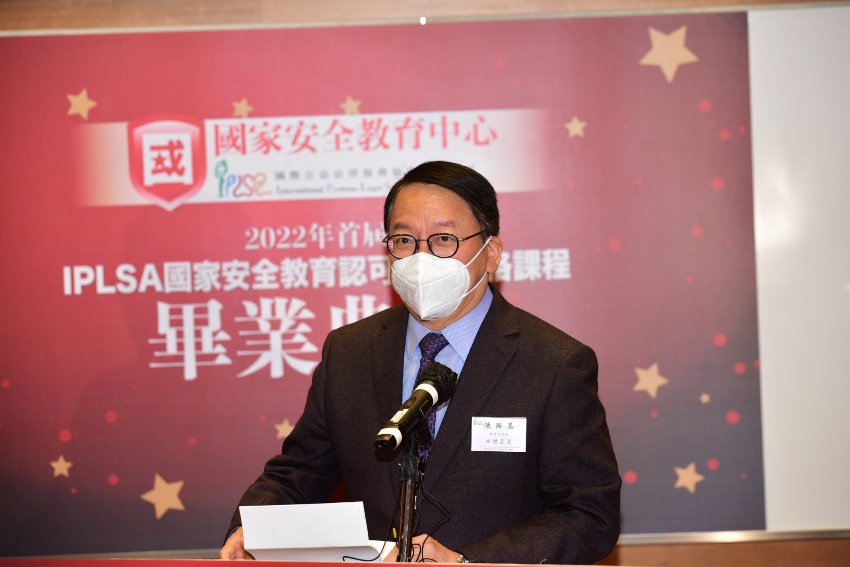 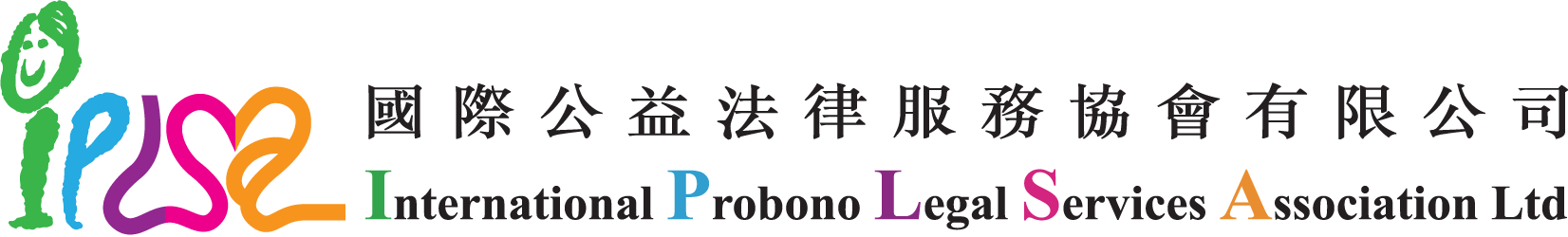 國際公益法律服務協會 
國家安全教育中心